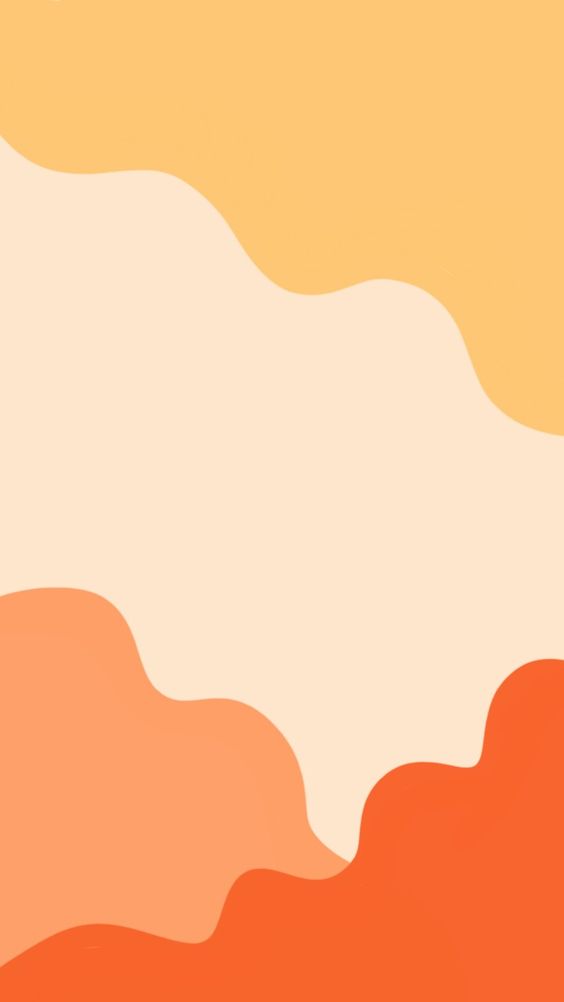 ESCUELA NORMAL DE EDUCACIÓN PREESCOLAR 
DEL ESTADO DE COAHUILA
Licenciatura en Educación Preescolar
Observación y análisis de prácticas 
y contextos escolares
Presentación de la lectura
Doce formas básicas de enseñar
Nombre del titular: 
María Efigenia Maury Arredondo
Nombre de la alumna:
Jimena Wendolyn Ávila Pecina #3
Mónica Guadalupe Bustamante Gutiérrez #4
 
Segundo semestre, sección D.
Saltillo, Coahuila                                                                                        Junio 2021
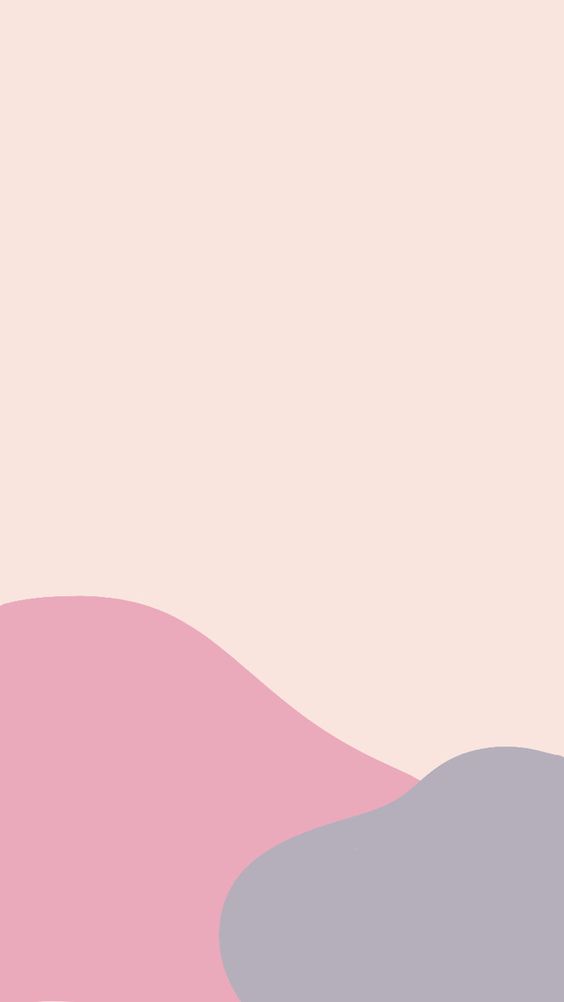 Forma básica 7
Construir una operación
Forma básica 7
Construir una operación
En el capítulo anterior vimos cómo se reflexiona  sobre un curso de acción y cómo se va formando, junto con los alumnos, 
Su representación. En este capítulo ya no tratamos ya de acciones, sino de operaciones, de su construcción y de su
interiorización  para formar representaciones, o sea, se trata del pensamiento matemático.
Esto consiste en algo más que calcular. Se trata de un pensamiento que considera de modo abstracto la realidad y el propio obrar.
El pensamiento matemático ha partido del quehacer practico y del establecimiento de relaciones concretas dentro de la realidad, y que también este desarrollo ha de ser recorrido de nuevo en la experiencia de cada niño.
Las operaciones son los descendientes abstractos de los esquemas de acción y éstos a su vez, son su predecesores concretos.
Nosotros ponemos un enfoque más sencillo, pero que
Se aproxima al de Piaget en cuanto a sus resultados. Entendemos las
Operaciones como acciones abstractas. Creemos que a partir de una acción se puede
Formar una operación de la mente del que actúa, cuando 
Considera abstractamente su propio obrar.
Los siguientes ejemplos ilustraran esta idea..
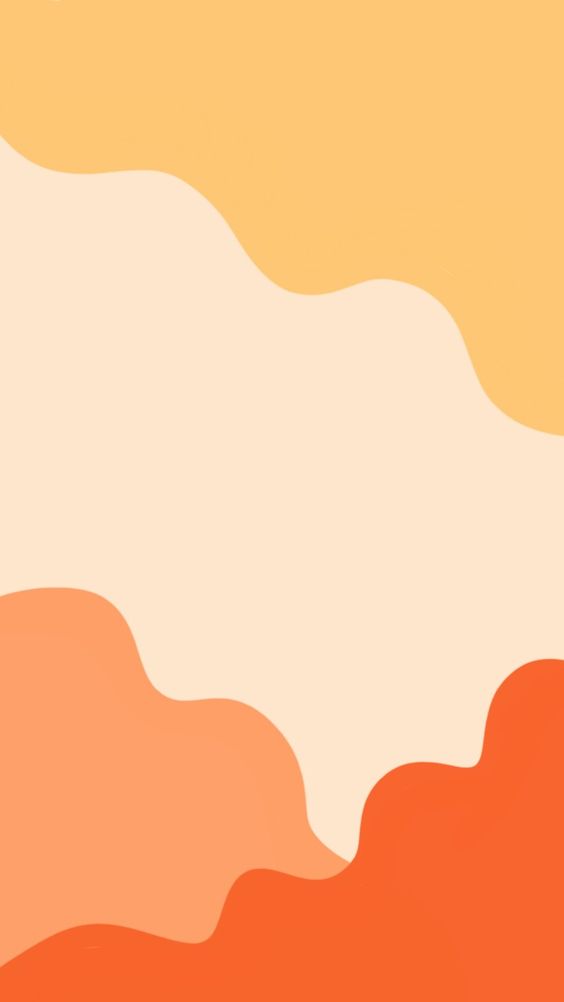 Las operaciones son acciones abstractas
Las operaciones son acciones abstractas
Primer ejemplo: Una clase actúa con periódicos confeccionados por ella misma
Se realizaron las siguientes acciones: un alumno fue a comprar el papel, apartó la cantidad necesaria y tomó para su propio uso las hojas no utilizadas. Una vez confeccionados los periódicos se distribuyeron, ingresó dinero en caja. Al final huno que devolver su  anticipo al proveedor del papel. Esto dio lugar a la siguiente pregunta: ¿Qué ha sucedido aquí desde el punto de vista contable? 
Para averiguarlo, los alumnos reconstruyen las acciones realizadas, desde la perspectiva de las cantidades y los precios.  Cuando los alumnos se limitan a echar cuentas no toman en consideración la mayor parte de los aspectos de este complejo hecho. Realizan un proceso de abstracción a partir del esquema de acción. Piaget habla de abstracción a partir de la acción. Lo que queda es una acción abstracta a la que llamamos operación.
Segundo ejemplo: Los niños de primero descubren la medición
El segundo experimento se basa en un experimento de Piaget. Los psicólogos ginebrinos hicieron construir torres de la misma altura a niños de edades comprendidas entre los cuatro los diez años. Procedieron  para ello del modo siguiente: sobre una mesa normal había una  
 torre de unos 60 cm. de altura formada por bloque de madera con la misma base, pero de       
    distinta altura. La tarea a realizar consistía en construir sobra una mesita más baja, una 
       nueva torre de la misma altura que la torre modelo.
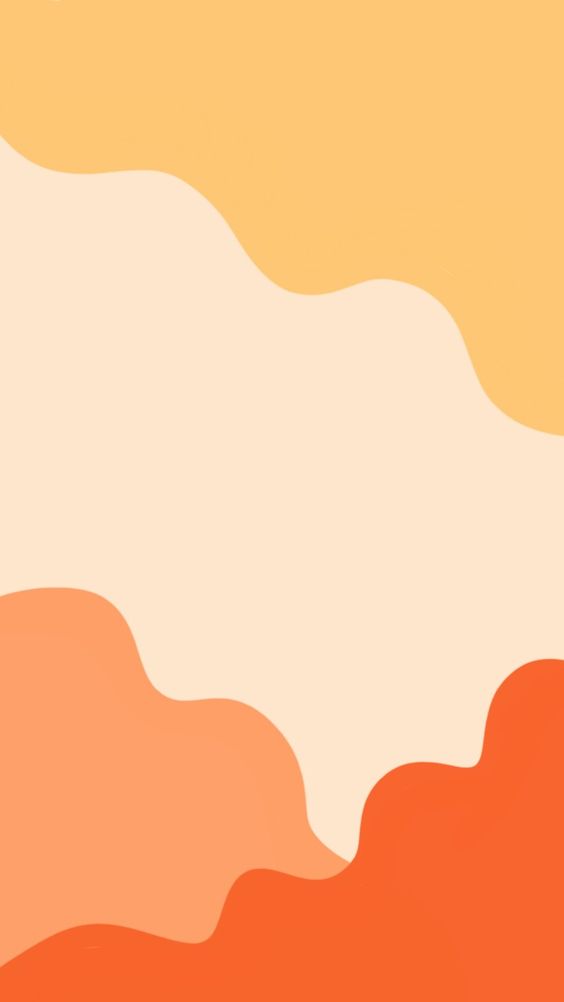 Aquí vamos a considerar solo las reacciones de los niños, de una edad aproximadamente de siete años. 
Aquí se trata, una vez más, de un curso de acción práctico y complejo. Los niños manejaban bloques de madera.
Basándonos en Bruner podríamos también decir que el niño se ha representado, en el primer caso, la operación simbólicamente, es decir, con el medio que supone la verbalización interior, mientras que se la hace presente, en el segundo caso mediante imágenes.
Estructura inherente a la acción
Toda acción posee su estructura. La estructura es inherente a la acción, que “vive en su interior”. Cuando la acción transcurre como automatismo, al que actúa no es consciente de la estructura, pero la consciencia puede acompañar a una acción afectiva, y entonces decimos que el que actúa sabe lo que hace, es consciente de las correlaciones dentro de su actuación y con el entorno de la misma.
Las operaciones no son procesos del pensamiento que acompañen al actuar, es decir, que transcurran a su lado; las acciones  se convierten en operaciones cuando el que las realiza es consciente de las relaciones inherentes.
 Con los signos podemos expresar las  relaciones que existen dentro de las acciones y entre  
 sus objetos, y podemos proceder con los signos del mismo modo que con los objetos reales. 
    Se hace así posible destacar mucho más claramente las correspondientes relaciones  y 
      darse más cuenta de ellas, o sea, obtenerlas conscientemente.
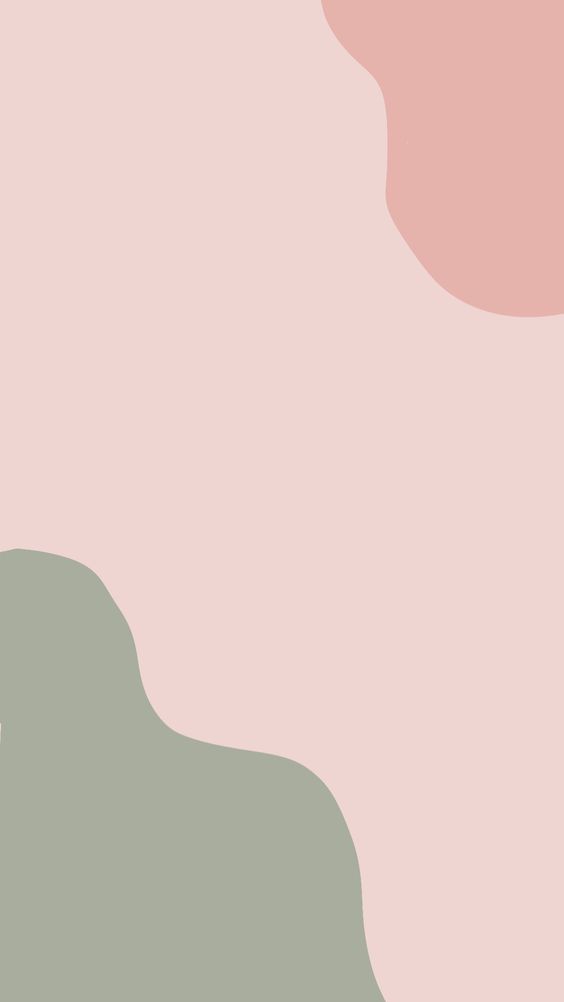 Rasgos generales de la construcción de una operación nueva
El punto de partida es un  problema, es decir, un proyecto operativa general. 
Cada operación parcial es conocida por el alumno, pero lo nuevo es el modo como se unen. Construir una nueva operación significa, por tanto, reordenar, de un modo nuevo, operaciones conocidas. 
El acto mental  decisivo es un acto de síntesis, en virtud del cual son conectadas en una nueva Gestalt operativa las operaciones parciales conocidas. Esta síntesis requiere inteligencia. El alumno débil es capaz, desde luego, de realizar las operaciones parciales, pero no lo es de verlas como una nueva totalidad. Es como si le entregásemos más manzanas de las que puede tener en las dos manos; algunas se le escapan.
Interiorización de la operación
El alumno actúa efectivamente con objetos. Mide el diámetro de un circulo con un hilo y transporta o aplica este trecho al perímetro. En esto operar es actuar de modo consciente y efectivo.
Pero nuestra cultura está organizada de tal manera que reproducimos constantemente objetos y sus precedentes mediante signos vernales naturales y signos artificiales. Así, podemos proyectar en nuestra mente acciones complejas o bien hacerlo sobre el papel, fijándolas por escrito después de su realización.
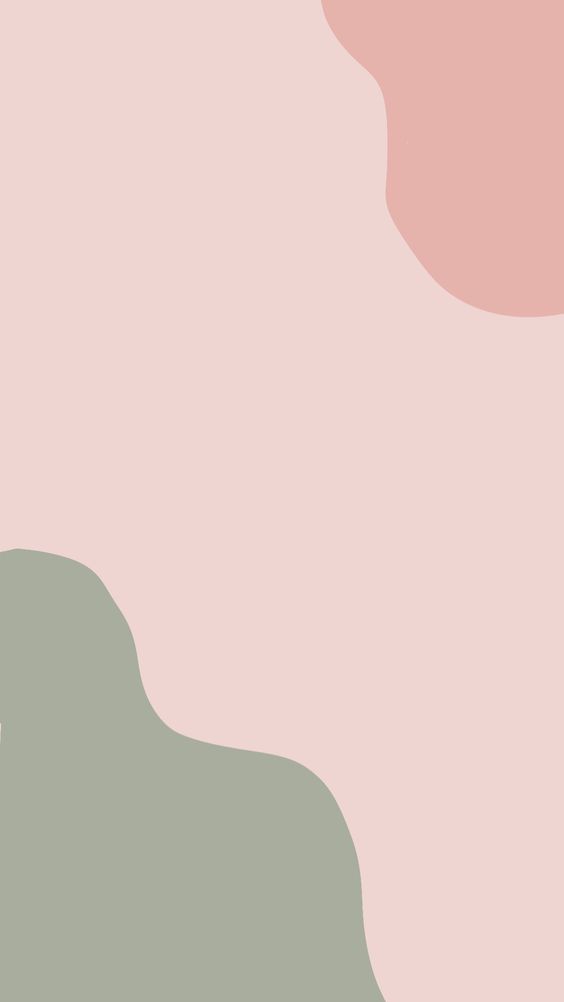 Automatizar la operación
La posibilidad de codificación simbólica de operaciones por medio de signos sienta la premisa para un nuevo e importante proceso: la operación se automatiza. En realidad, este término es inexacto. En realidad, el procedimiento es automatizado con los signos a los que se traduce la operación. Así, en el caso de la suma 4 + 3 = 7, el automatismo consiste en contestar con la palabra “siete” cuando se pronuncian las palabras “cuatro más tres”. 
Puede aprender a dar la respuesta  a base de una mera asociación entre el estimulo “cuatro más tres” y la reacción “siete”.
Se produce automáticamente y se asemeja al proceso desencadenado en una máquina al apretar un botón.
Fórmulas y axiomas matemáticos aprendidos de memoria
Todo el mundo sabe que las operaciones matemáticas pueden formularse de un modo general sustituyendo las cifras por letras y considerando éstas como variables que pueden ser incluidas para sustituir a cualquier cifra.  Las fórmulas de estas características, por tanto, no expresan ya mediante números las operaciones; se limitan a retener la índole de las conexiones entre las magnitudes de la operación. 
También la memorización de fórmulas y postulados matemáticos es una formación de automatismos; también son aquí las asociaciones las que dirigen el enunciado. Una palabra y una expresión algebraica evoca las otras, igual que cuando recitamos un poema o cantamos una canción. Lo importante es la función de estos cursos.
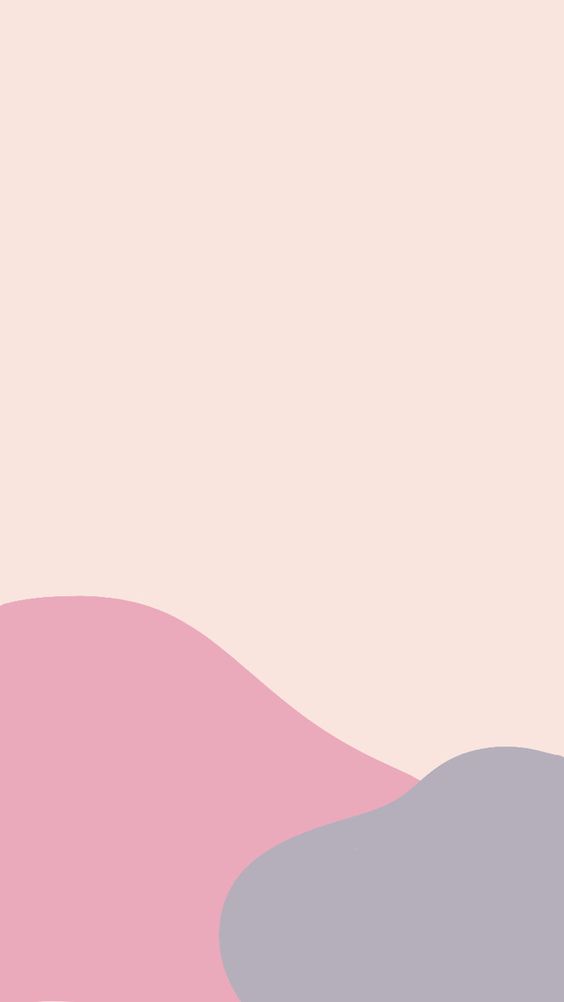 Significado psicológico de la automatización
El automatismo descarga el pensamiento y la memoria, y libera la atención, estos permiten al estudiante alcanzar determinados efectos sin haber dominado lo fundamental del tema. 
Hay dos situaciones en que esto es importante:
En la solución de problemas aplicados y al avanzar hacia operaciones más complejas.
Preparación de la lección
El alumno necesita automatismos, pero también tiene que ser capaz de volver al significado en que se basa.
Resulta importante en dos casos: 
Cuando un problema es tan nuevo que de antemano no está claro.
Ej. «Un avión vuela en 10 horas desde Ginebra hasta Ciudad del Cabo. Su velocidad media es de 900 Km/hora. ¿Cuándo llegará a Ciudad del Cabo si su velocidad media es de 600 Km/hora?» La solución de este problema presupone que el alumno ve claramente las relaciones espacio-tiempo
Cuando el curso de los automatismos es interferido por el olvido y se tiene que recurrir al significado.



Los automatismos deben ser mantenidos en función mediante 
su constante ejercicio. Si éste falta, es como si se fuesen borrando
La mayor dificultad para el alumno es construir la estructura de las operaciones 
concatenadas y verlas en su conjunto. Si lo logra, su atención 
no deberá quedar captada completamente por las operaciones singulares.
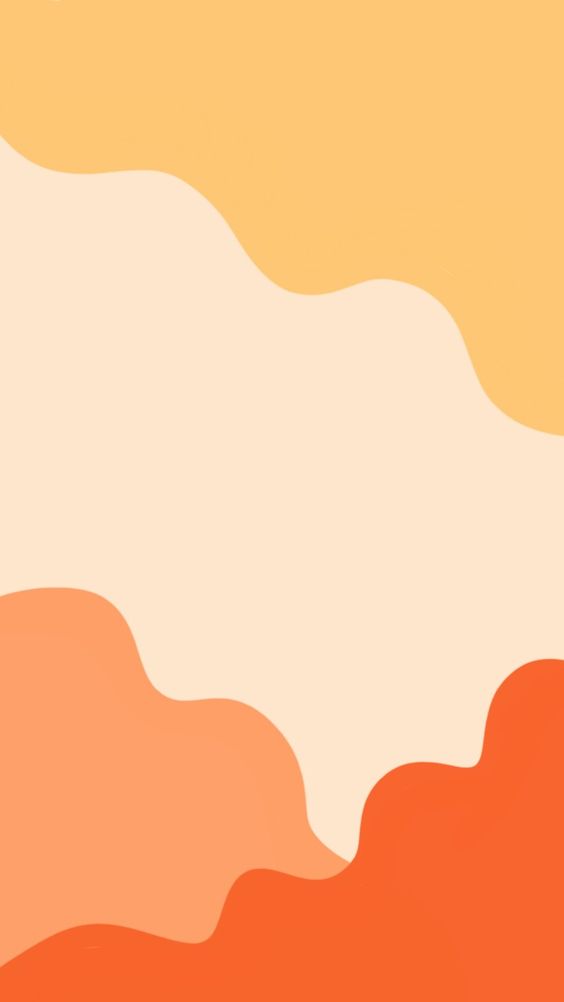 Construir la operación
Cuando se plantea un problema, el alumno siente su tarea como racional y con sentido. Comprende de qué se trata y comienza a buscar una solución. Los alumnos razonan sus propuestas de solución, formulan sus reflexiones, dicen con qué fin han realizado algo. El profesor procura que se escuchen mutuamente y entiendan lo que sus compañeros dicen, destaca ideas importantes y que se repiten, expresa de nuevo lo expuesto por los estudiantes y vigila que no se pierda la visión.
Elaborar la operación
Las operaciones se diferencian de los hábitos y de las reacciones condicionadas por su movilidad. Los hábitos están en un curso determinado.
El ejercicio persigue una finalidad distinta cuando este puede lograr algo, está dirigido a la formación de automatismo.
Al elaborar una operación es importante que el modo de plantear el problema y la forma de hacer la tarea exija pensar sobre las interrelaciones.
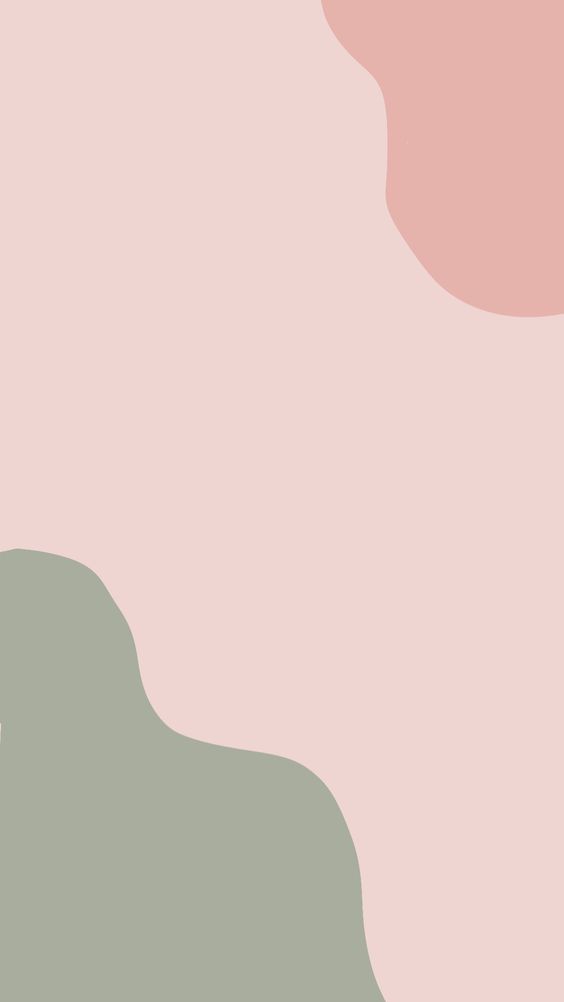 Interiorizar la operación
Al elaborar la operación, realizamos ésta con objetos reales o bien con sus reproducciones, que en caso favorable son también manipulables. Pero la finalidad es la realización según representaciones en las operaciones aritméticas y algebraicas mediante números y signos algebraicos.
El alumno tiene que ser guiado en su busca de una nueva operación. Con ello se plantea el problema de la comunicación entre profesor y alumnos.
Aprender de memoria y automatizar
Las fórmulas hay que aprenderlas de memoria, de manera que puedan decirse sin necesidad de recapacitar mucho, y lo mismo sucede con frases y reglas.
La suma, la resta, la multiplicación y la división por escrito, así como otras operaciones, deben estar tan ejercitadas que se puedan realizar sin reflexionar.
El que sea capaz de fundamentar un automatismo y justificarlo a partir de su comprensión, si es preciso no debe pensar en su significado cada vez que lo utiliza.